Tuesday October 14, 2014Mr. Goblirsch – Economics
OBJECTIVE – Students Will Be Able To – SWBAT:
 - Explain how firms decide how much labor to hire to produce a certain level of output.

AGENDA:
WARM-UP: Making Business Decisions
WHITEBOARD REVIEW: Supply and Demand
CONCEPT: Marginal Product
GUIDED PRACTICE: 3 Stages of Production (P. 109)
INDEPENDENT PRACTICE: Finish Supply Worksheet

***Workbook P. 31 DUE TODAY***

Making Business Decisions WARM-UP: (Follow the directions below)
***5 minutes***
Write a paragraph journal entry answering the following question.
How do the owners of fast-food restaurants know how much food to produce each day?  What would happen to the owner’s profits if the restaurant produced too much or too little food?
_________ Schedules & Graphs
Graph
Price
$3.00
$2.50
$2.00
$1.50
$1.00
$0.50
$0.50
5
$1.00
4
$1.50
3
$2.00
2
$2.50
1
$3.00
0
0      1       2      3       4      5  	Q
$3.00
$2.50
$2.00
$1.50
$1.00
$0.50
50     100    150    200     250    300     350
Pizza Schedule
Price per Slice
Quantity
100
$0.50
$1.00
150
200
$1.50
$2.00
250
$2.50
300
$3.00
350
Change Movement along the Curve
$10
$9
$8
$7
$6
$5
$4
$3
$2
$1
$0
0       1       2       3      4       5       6      7       8       9      10
$3.00
$2.50
$2.00
$1.50
$1.00
$0.50
50     100    150    200     250    300     350
Pizza Schedule
Price per Slice
Quantity
100
$0.50
$1.00
150
200
$1.50
$2.00
250
$2.50
300
$3.00
350
$10
$9
$8
$7
$6
$5
$4
$3
$2
$1
$0
0       1       2       3      4       5       6      7       8       9      10
$10
$9
$8
$7
$6
$5
$4
$3
$2
$1
$0
0       1       2       3      4       5       6      7       8       9      10
$3.00
$2.50
$2.00
$1.50
$1.00
$0.50
500    1000    1500   2000   2500  3000   3500
Pizza Schedule
Price per Slice
Quantity
1,000
$0.50
$1.00
1,500
2,000
$1.50
$2.00
2,500
$2.50
3,000
$3.00
3,500
SUPPLY MATH PRACTICE
A company has 3 employees.  2 work 40-hour weeks, & 1 works a 25-hour week.  Each worker just received a raise from $8.40/hr to $9.92/hr.  

Figure out the company’s old and new weekly labor costs.  (Use a calculator if needed)
How much did it increase?  
How might this affect supply?  [Write a brief description (2-3 sentences) using at least 2 vocab terms]
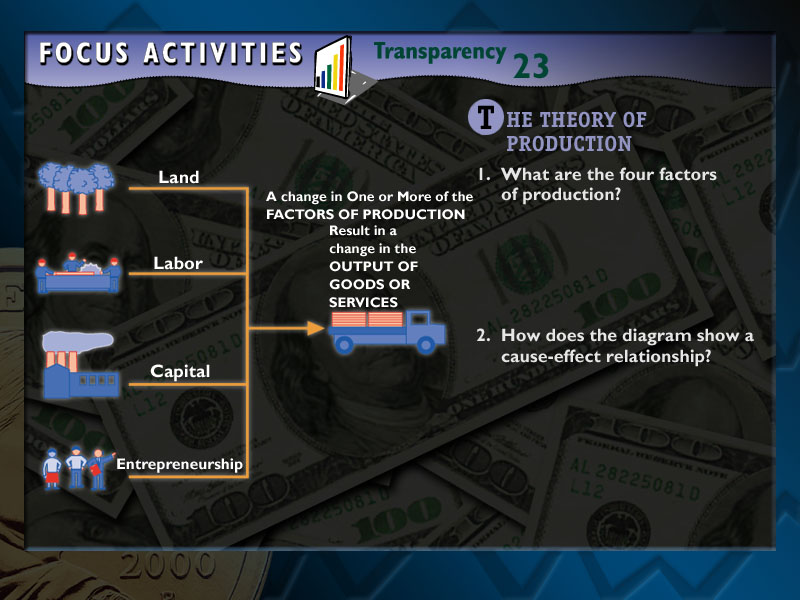 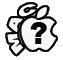 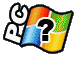 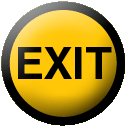 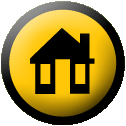 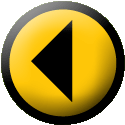 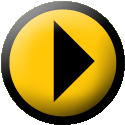 Continued on next slide.
Chapter 5 FA2
SECTION 2: Costs of ProductionI. Marginal Product
Marginal Product = The most important economic concept for business managers
Definition = the extra output or change in total product caused by the addition of one or more unit of variable input
Section 2:  Costs of Production
Labor & Output
Marginal Product of Labor:  The change in output from hiring one more worker
Increasing Marginal Returns:  Specialization of workers
Diminishing Marginal Returns:  When there is not enough capital to keep the workers busy.
Negative Marginal Returns:  Too many workers to be productive—negative output results.
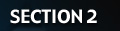 The Production Function (cont.)
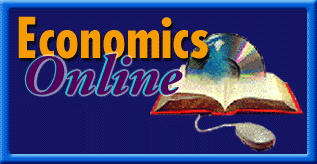 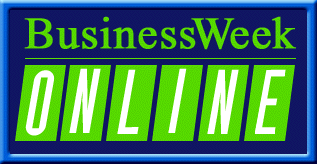 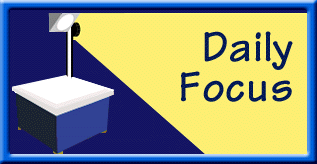 Click the mouse button or press the Space Bar to display the information.
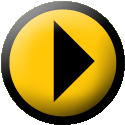 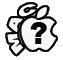 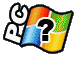 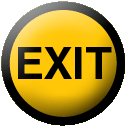 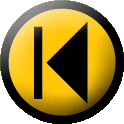 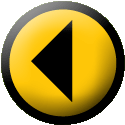 13
Section 2-8
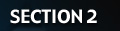 The Production Function (cont.)
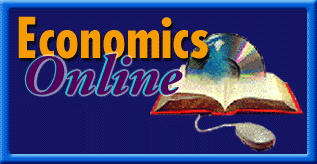 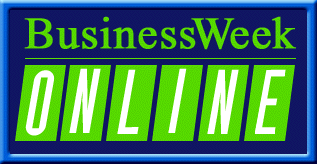 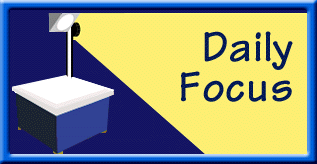 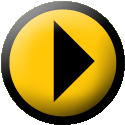 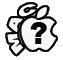 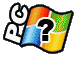 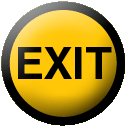 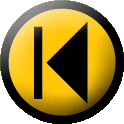 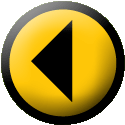 14
Section 2-9